Čínske písmo KSCA002Hodina 8
Písmo za Qin a Han
Aktivita:Opakovanie
Aké štruktúry znaku existujú, s ohľadom na usporiadanie prvkov v znaku?
Aký počet z celkového počtu čínskych znakov zastávajú znaky bežné a znaky časté?
Čo označuje pojem homografia?
Čo viete o Dinggongskej črepine?
Aké sú vlastnosti písma veštebných nápisov?
Čo je na obrázku a čo o tom viete?
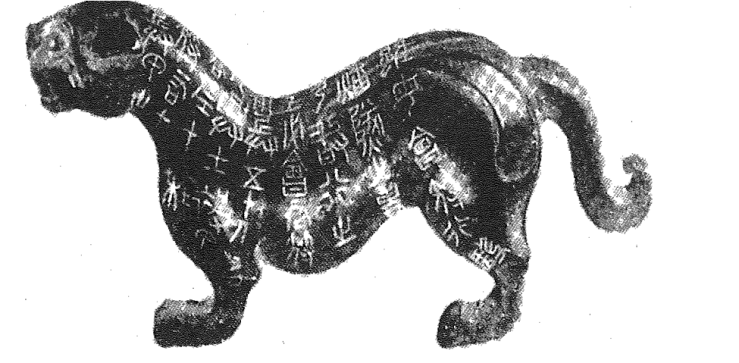 Učebnica 18-29
V ktorom storočí sa v Číne usídlili prví misionári?
Čo ste sa dozvedeli o Matteovi Riccim?
Prečo sa v 17. storočí rozmohol v Európe  záujem o čínske znaky?
Aká bola základná téza Petra S. Du Ponceau týkajúca sa čínskych znakov? Ako sa stavia k pojmu „ideografický“?  Naštudujte si aj jeho ostatné tézy týkajúce sa čínskeho písma
Aktivita: opakovanie znaky
Určite počet  ťahov v znakoch:
票
后
级
喝

Určte poradie ťahov v znakoch:
哪
坐
快
问题
考
DU:
Zaraďte  nasledujúce znaky do Xu Shenových skupín:喂，考，空，说，跟
Zaraďte  nasledujúce znaky do Xu Shenových skupín: 

喂-xingsheng, ahoj/hej; 口  odkazuje k významu,  畏 fonetikum (to fear, to dread)
考- xingsheng, determinatív 耂 , fonetikum丂 
空-xingsheng, determinatív  穴 (prázdna jaskyňa),工 fonetikum
说-xingsheng, determinatív reč 讠, fonetikum  兑(dui, vymeniť)
跟-xingsheng, determinatív noha/chodidlo 足 , fonetikum 艮 (gen, blunt)
Premeny znakov za dynastie Qin a HanKontext doby
veľké spoločenské a politické zmeny
Dynastia Qin – zjednotenie územia celej Číny
práca na štandardizácií vo viacerých oblastiach (právo, váhy a miery, písmo, mena..)
štátna organizácia: cisárstvo- model centralizovaného úradne spravovaného štátu, riadený despotickým vládcom (neskôr prevzaté dynastiou Han)
Dynastia Han – doba zjednocovania, štandardizácií; znalosť konfuciánskeho kánonu základný predpoklad pre vstup do štátnej správy (ortodoxné cisárske konfuciánstvo zavedené do vzdelávacej sústavy)
2 hlavné tendencie čínskeho písma za Dynastie Qin a Han
na oficiálnej úrovni –usilovná štandardizácia; formálny štýl 正體
na ostatných úrovniach – prejavovanie vplyvov nového štátneho usporiadania- intenzívnejšie úradné a obchodné styky sa premietajú do rýchlopisných štýlov; vulgárny štýl 俗體- zjednodušovanie znakov, vizuálna rozvliatosť, menšia zreteľnosť (pripodobenie k našej kurzíve)
Za Qin:
Menšie pečatné písmo – štátne písmo
Úradnícke písmo - písmo z bežného života
Za Han:
Úradnícke písmo – štandard
Malá pečať – slávnostné dekoratívne písmo 

Najbežnejšie médium pre zápis znakov za Han: bambusové úštepky, (na konci 1.st n l prichádza na scénu papier), hodváb (už viac pamiatok než z doby Valčicich státu), nápisy na kamenných stélach (vztyčované na slávnostných miestach – napr v chrámoch)
Menšie/malé pečatné písmo – malá pečať 小篆
pojem pochádza zo slovníku Shuowen jiezi
zjednotené oficiálne písmo dynastie Qin
príbeh zjednotenia písma: po r 221 pr nl prvý cisár a jeho ministri snaha o zjednotenie; qinský prvý minister Li Si – vytvorenie  a uzákonenie oficiálneho štandardu, podľa predlohy starého formálneho písma z bronzov za dynastie Zhou (no príbeh nie je spoľahlivý – premenlivosť ostávala aj naďalej v určitej miere rysom čínskeho písma; malá pečať používaná už pred rokom 221 pr nl, proces vzniku malej pečate postupný...)
na neformálnej úrovni k štandardizácií nedošlo nikdy

za dynastie Han zavedený úrad korektora, osoby v štátnej správe dostávali tresty za odchýlenie sa od písania správnej podoby znakov

dodnes používané ako archaizujúce dekoratívne písmo (na osobných pečatiach ako podpisové razítka.., v tradične zameraných publikáciách, na kamenných stélach, na tabuliach s menami budov..)
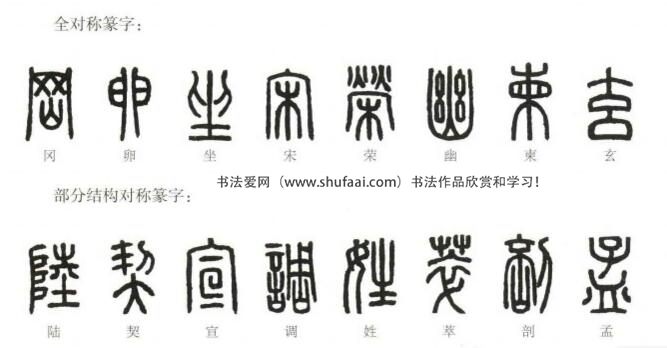 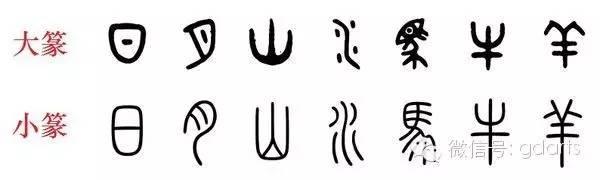 Úradnícke písmo 隸書
Počas dynastie Han oficiálnym písmom
Prelom medzi znakmi starého typu (古文) a dnešného typu
Na počiatku slúžilo ako neformálne písmo používané na nižších úrovniach v administratíve (súdy- väčšia rýchlosť písania)
Jednoduchšie, plynulejšie písanie (než malá pečať), uvoľnenejšie varianty pôsobiace kurzívnym dojmom
Legenda o vytvorení : pre Prvého cisára z Qin  ho vytvoril dvorný hodnostár Cheng Miao (v slovníku Shuowen Jieyi mu je však pripisované autorstvo malej pečate)
Pravda: vyvíjalo sa postupne už od doby Valčicich statu ako odnož znakov nižšieho spoločenského statusu
5 zmien
Rozlámanie pôvodne okrúhlych tvarov na série rovných ťahov (vo všeobecnosti kruhy, polkruhy, oblúky zmena na hranaté tvary)- počet ťahov zvýšení, písanie však zjednodušené--- zmenila sa estetika znaku a zastrela sa pôvodná obrázková kvalita písma
Napriamovanie línií , spájanie predtým samostatných ťahov do jedného, formálne zjednodušenie prvkov znaku – znižovanie počtu ťahov
Vypúšťanie určitých prvkov (napr keď bola niektorá zložka v znaku zahrnutá viackrát)
Premenlivosť niektorých zložiek znaku v závislosti na ich umiestnené v stavbe znaku (často významové determinatívy, viz príklad rôzne podoby radikálov); pozorovať sa však vďaka zjednodušovaniu dá aj opačný jav – pôvodne niekoľko rôznych ťahových konfigurácií splýva v jeden prvok
Pôvodne rôzne, no tvarovo podobné zložky splývajú v jednu (hlavne ak bola niektorá z nich príliš zložitá)
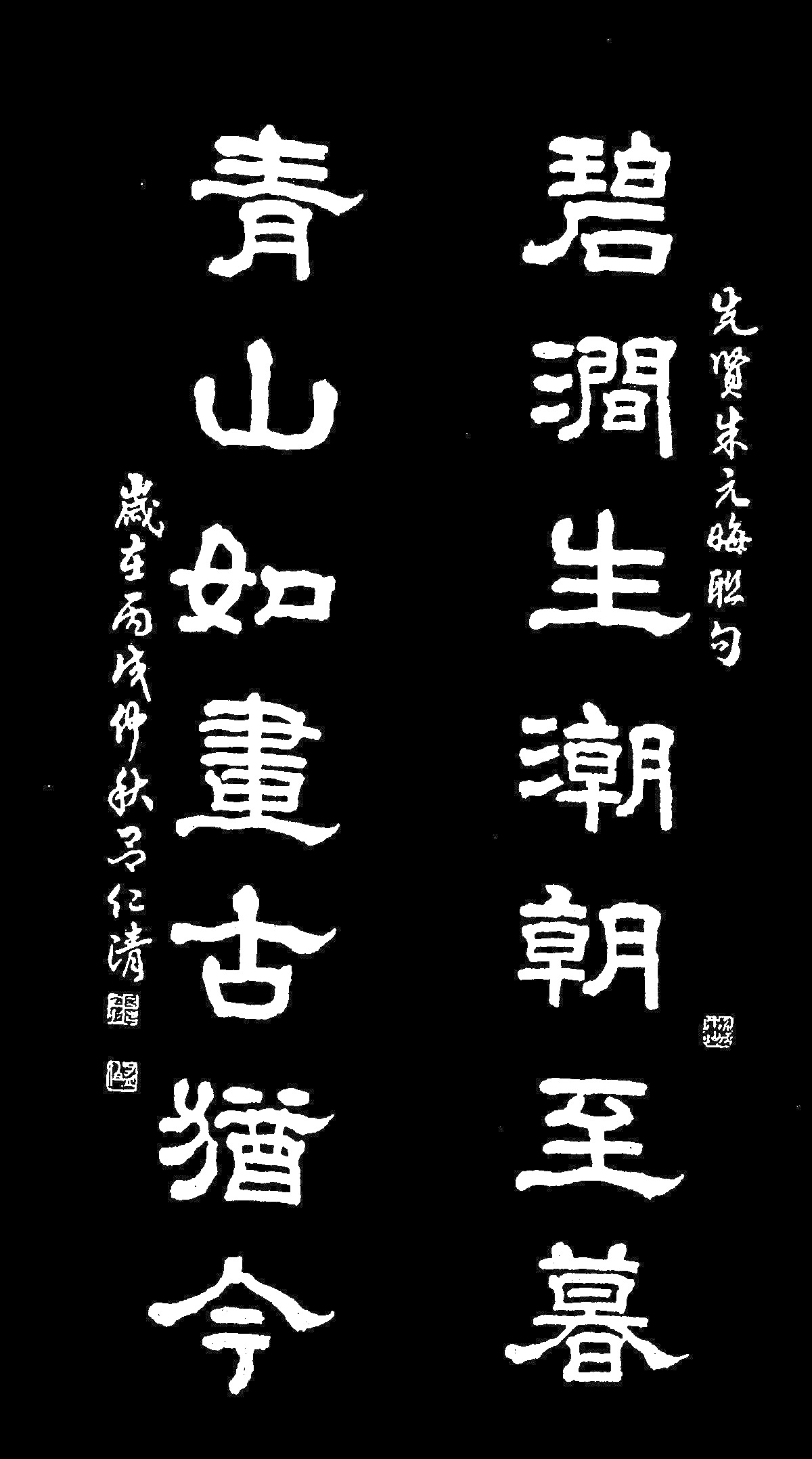 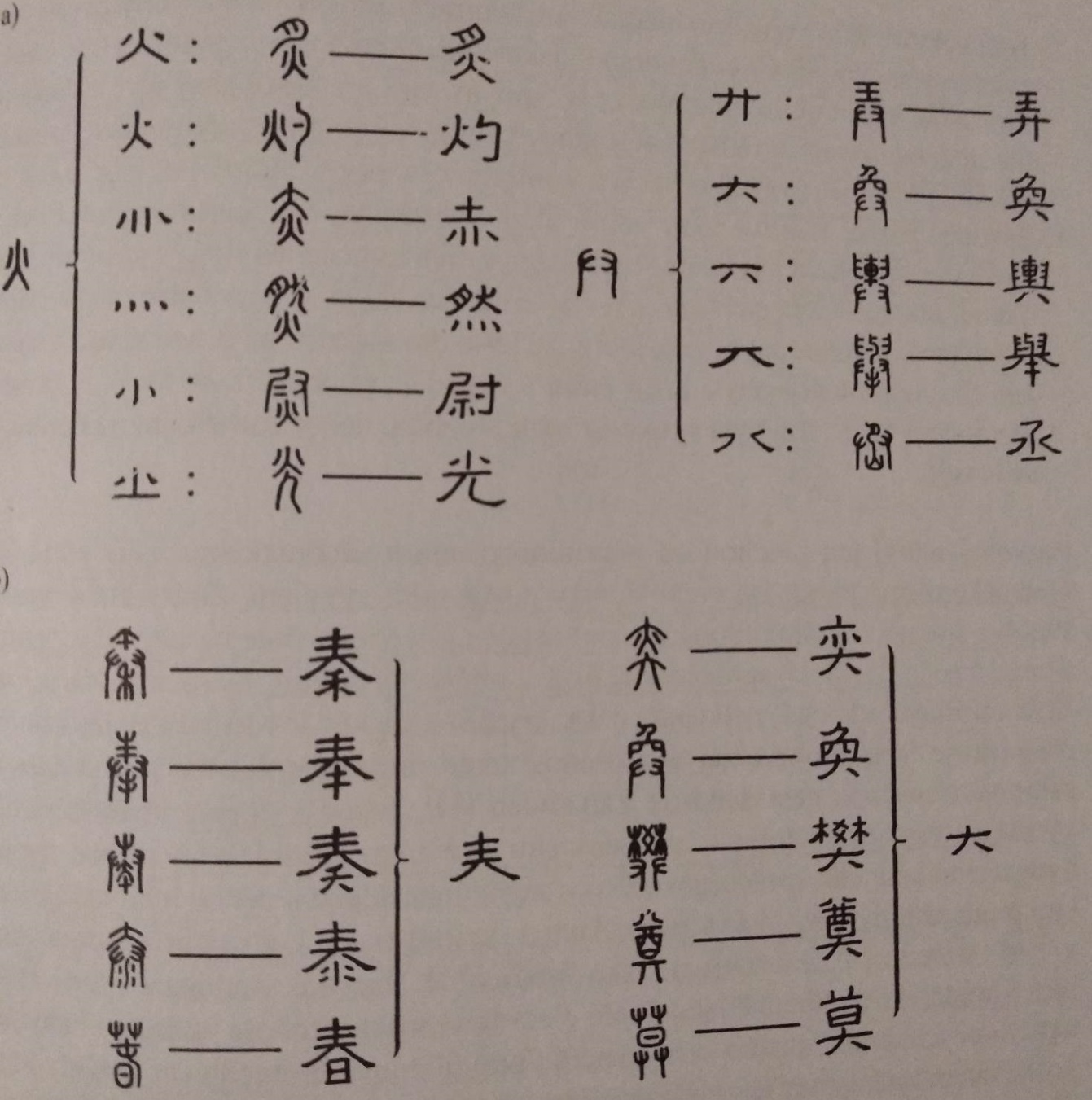 2 stupňe vývoja úradníckeho písma
Postupný vývoj písma
Qinské úradnícke písmo 秦隸/staré úradnícke písmo古隸-staršie úradnícke písmo´, čiastočne postavené na vzore pečatného písma,  pôvodne používané v bežnejšej nižšej spoločnosti
Hanské úradnícke písmo漢隸/nové úradnícke písmo今隸– úplné osamostatnenie, tvaroslovné vyzretie, zmena jeho spoločenského postavenia, záujem a starostlivosť o jeho kaligrafickú reprezentatívnosť (ustálil sa 1-3. st nl), pravidelnosť a úhľadnosť, zvláštna modulácia ťahov (chvostík na konci vytvorený odskokom štetca smerom nahor)
Ďalší vývoj
Konceptné písmo 草書-dotvára sa v 2. polovici 1.storočia pr nl, rýchlopisný variant čínskeho písma, (označované aj ako trávové písmo), používané k zbežnému zápisu konceptov – napr osobných dopisov; základom staršie úradnícke písmo; nedbalý zápis, veľké zjednodušovanie (niekedy je zo znaku nakoniec len 1 roztiahnutý ťah), čo najrýchlejšie pre napísanie ---ťažko čitateľné (nikdy sa preto nestalo úradným písmom, ostalo pri používaní na nižších úrovniach v bežnom živote a aj to len obmedzene, neskôr sa presadilo v umení)
Delí sa na hanské konceptné písmo章草a konceptné písmo súčasného typu今草
konceptné písmo súčasného typu- zformovanie až v ranom stredoveku (3-7. storočie), najvoľnejšie umelecké stvárnenie čínskych znakov
Kurzívne písmo/polokurzívne písmo行書 (známe aj ako running script/bežiace písmo)– prelom 2. a 3. storočia, využíva sa dodnes v kaligrafii, vzniklo na základe úradníckeho písma, väčšia strohosť, uspôsobené na rýchle písanie, pomerne ľahko čitateľné aj voľným okom
Vzorové písmo楷書– začiatok 3. storočia vznik, no dozretie v 4.-6. storočí, od 7. storočia prevláda a stáva sa základným duktom čínskeho písma; používané dodnes ako takmer výhradné písmo tlače  a oficiálnejších písomností (štandardný počítačový font tiež)
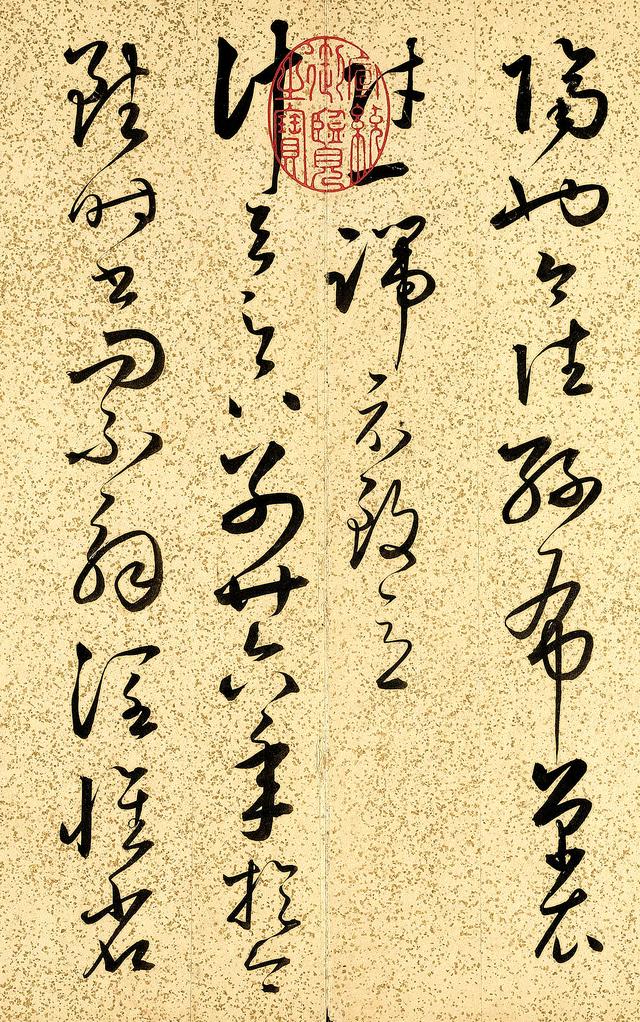 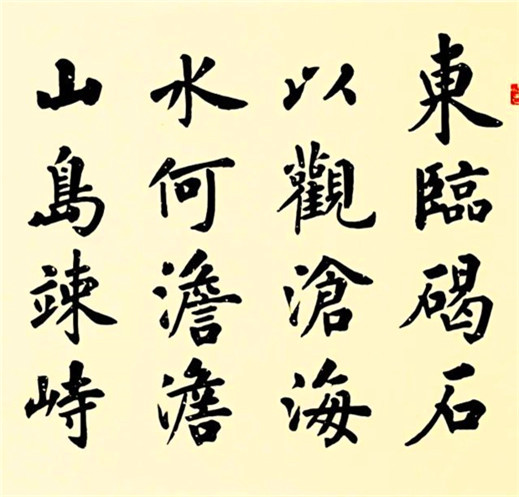 Znaky 7ma lekcia
枝
纸
真
里
预
第
语
容
易
词
汉
早
功
始
帅
酷
DÚ
Prepíšte znaky z IC lekcia 7 
Zaraďte  nasledujúce znaky do Xu Shenových skupín:笔，教，懂，语，早，念
(pri tých, čo patria do skupiny xingsheng určte aj fonetikum a determinatív)